Title
Add your own information here.
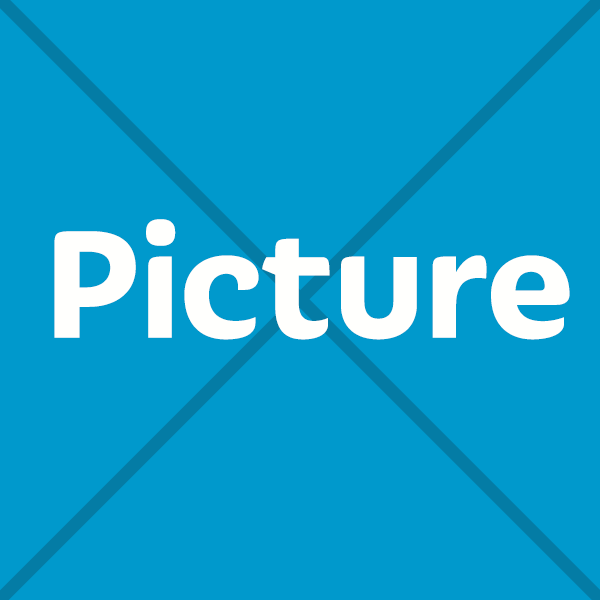 Add your own information here.
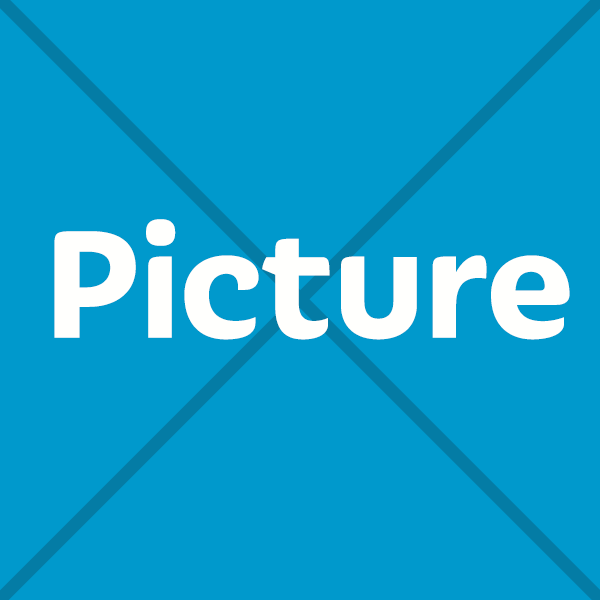 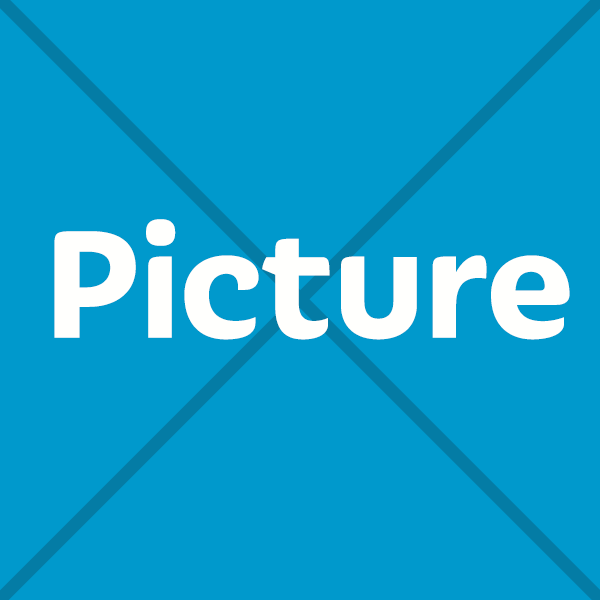 Add your own information here.
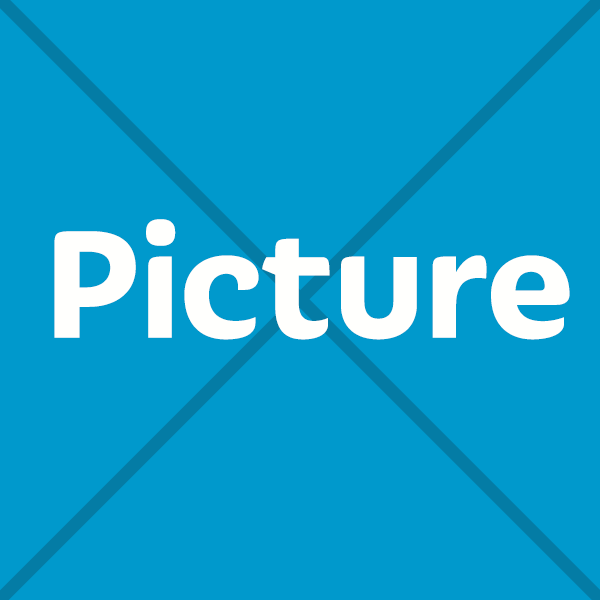 Add your own information here.
This is a Personalised information page.
Insert your own photo here
Insert your own text here
CS/PUB/CC-65 Rev 1
This is a Personalised information page.